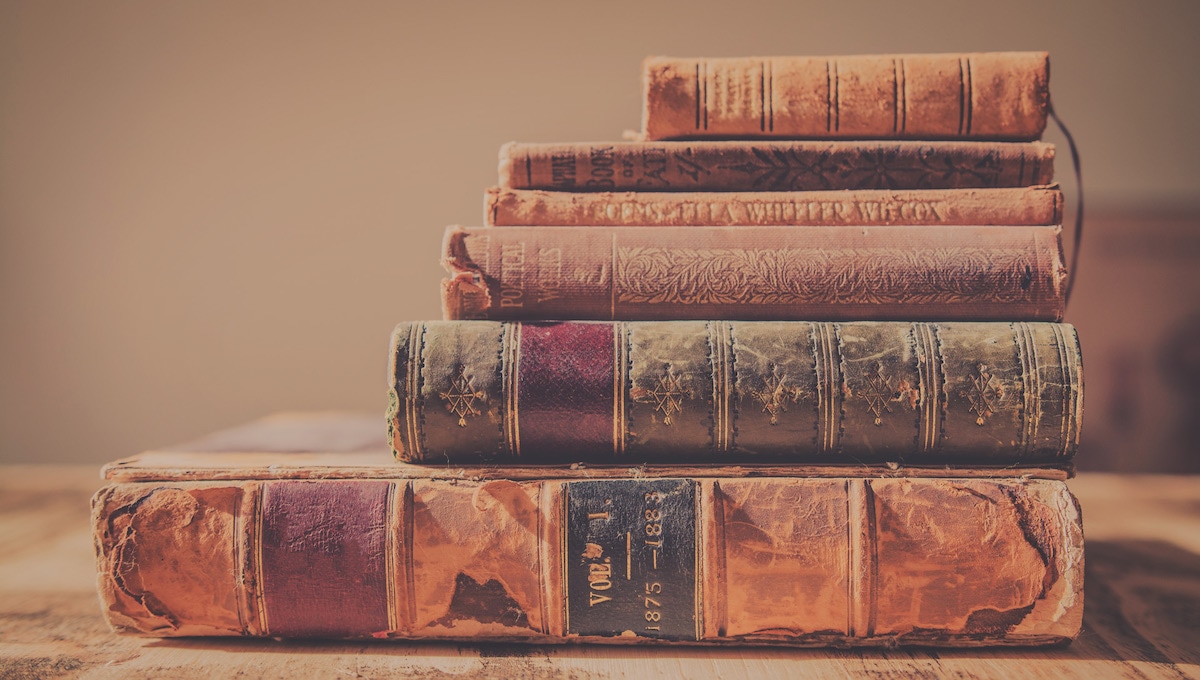 Proverbs
August H. Konkel
McMcaster Divinity College
March 2022
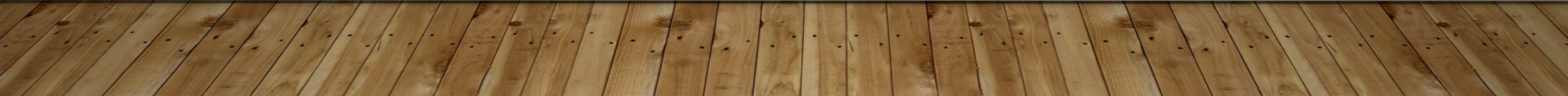 Proverbs
Session 5
Learning to Live [Lectures III, IV, V, VI, VII]

                                 august h. konkel
TRUST IN THE LORD [LECTURE III]
Life of Shalom (3:1-4)  
Mercy and faithfulness a way of thinking
Favor and dignity before God and people
 Fear of the Lord (3:5-7)
Not depend on our own understanding 
Understanding is to be used
Understanding is not security
Wisdom is a guide to a life faith and trust
 Growing in Wisdom (3:8-12)
Benefits for health
Benefits in wealth
Benefits of correction
LIFE RULES [LECTURE IV]
Hold on to competence and discretion (3:21-22)
 Life of security (3:23-26)
Walk with confidence.
Sit without fear.
Sleep without worry.
 Life of integrity (3:27-32)
Do not delay return of property to your neighbor (vv. 27-28).
Do not scheme trouble to the unsuspecting (v. 29).
Do not pick a quarrel (v. 30).
Do not be jealous of the unruly (vv. 31-32).
 Life of dignity (3:33-35) 
Curse vs. blessing
Scorn vs. grace (cf. Ps. 18:27, 28; James 4:6; 1 Peter 5:5)
Honor vs. shame
PRIORITY OF WISDOM [LECTURE V]
The father learned from his parents (4:1-3).
 Youth a person of special care.
Youth have opportunity and obligation to learn from their parents.
 Teaching of the grandfather to the parent (4:4-9).
 Acquire wisdom (vv. 5, 7).
 Wisdom must not be neglected but loved.
 Wisdom is not a mere duty but high value.
 Wisdom grants a very special status.
EDUCATION IN ISRAEL
Education apparently began in the home at a young age.
 Bible gives hints of education process.
Isaiah gives a stern rebuke to negligent prophets (Isa 28:1-13).
Prophets are insulted because they are being treated like children (v. 9).
Mocking line: tsav letsav, qav leqab (vv. 10, 13).
These sounds represent two letters of the Hebrew alphabet.
Line represents a teaching technique.
Charge is that these leaders know nothing.
BEWARE OF THE WICKED [LECTURE VI]
Path of wisdom (4:10-13)
Wisdom must be learned.
Wisdom is a path of life.
 Path of the wicked (4:14-17)
Wickedness is a path to be avoided.
Wickedness is an open road that can be chosen.
Wickedness is the default path; wise must choose not to go there.
Wicked are those that are impelled to draw the naïve to their way.
 Paths of light and darkness (4:18-19).
Light grows continually brighter (process of learning).
In the darkness you don’t even know what trips you.
A RIGHT MIND [LECTURE VII]
Words inform the mind (4:20-23).
Choices for life all begin in the mind (20-22).
Mind must be protected above all (23).
Wisdom is more than information and knowledge.
Wisdom is a value learned and exercised.
 Narrow path requires focus (vv. 24-27; cf. Matt 7:12, 13).
Twisted words distract the mind (v. 24).
Twisted values are easily rationalized.
Truth is readily subordinated to achieve a desired end. 
Focus on the right path (vv. 25-27).